Vocabulary Powerpoint
Example: Chapter 10 Vocabulary
NAME: 
CLASS: 
DATE:
1. Speed
DEFINITION: The average speed of an object in an interval of time is the distance travelled by the object divided by the duration of the interval; the instantaneous speed is the limit of the average speed as the duration of the time interval approaches zero
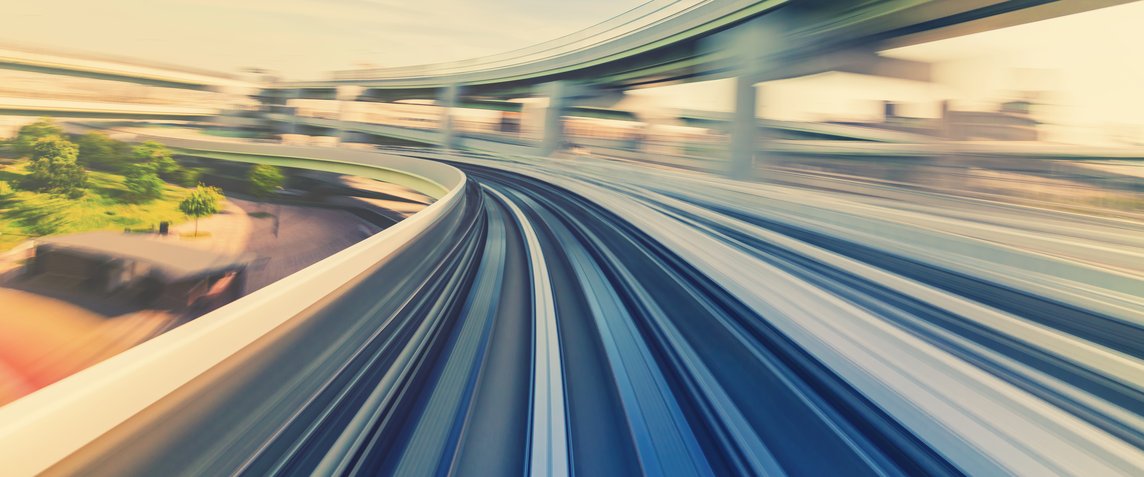